SPINE: Surveillance protection in the network Elements
Trisha Datta, Nick Feamster, Jennifer Rexford, Liang Wang
Princeton University
1
Privacy Threat from Plaintext IP Addresses
IP addresses can reveal sensitive information about senders/recipients
Threat of surveillance by intermediate networks 
Real world example: Brazil, Portugal, USA (adversary)
Threat model:
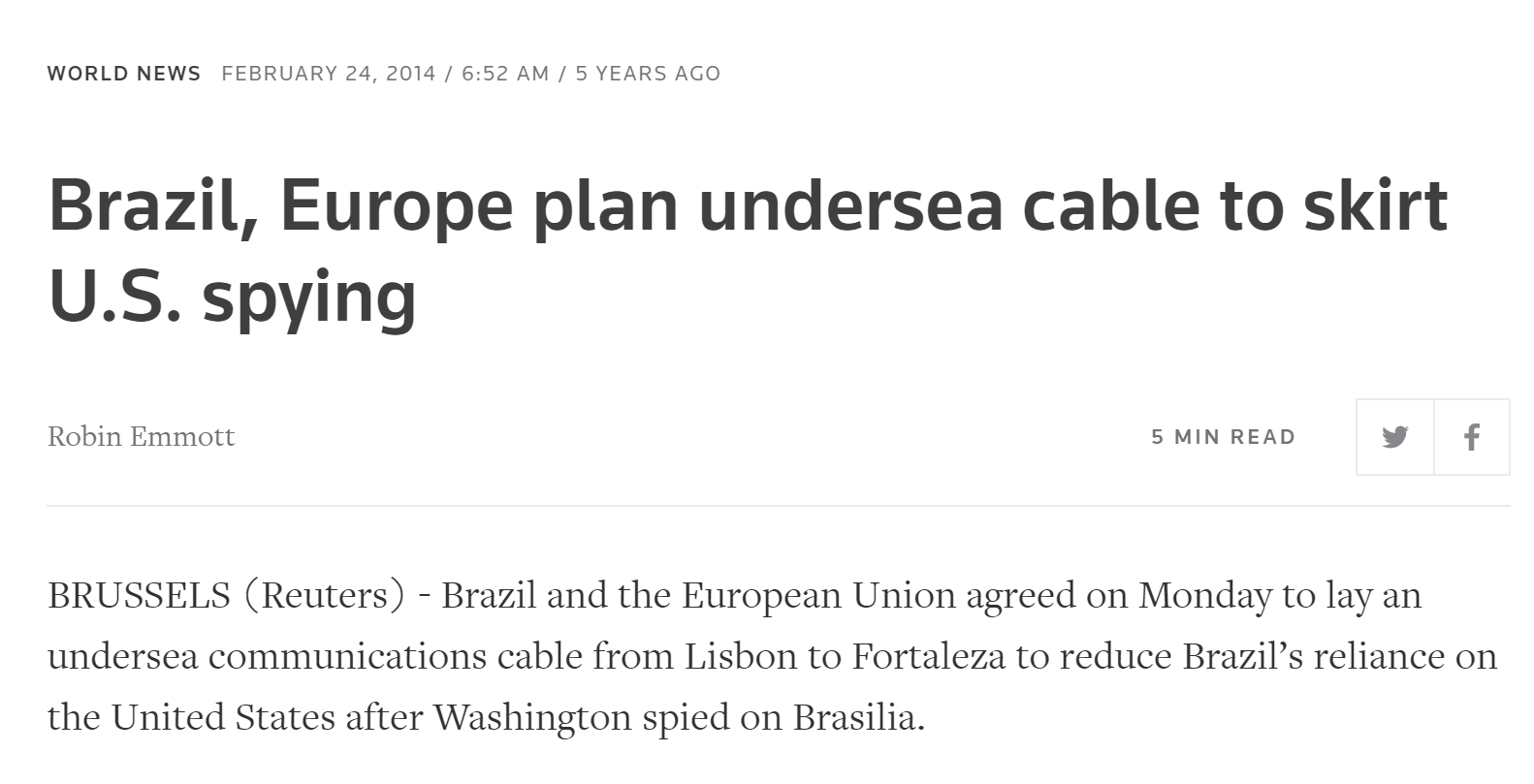 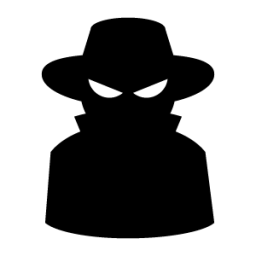 Trusted
Entity #1
Trusted
Entity #2
Untrusted
Entity
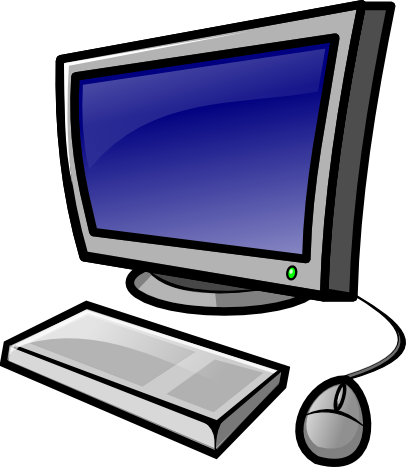 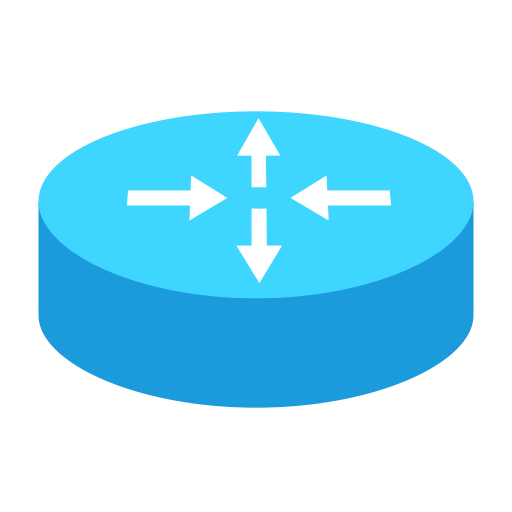 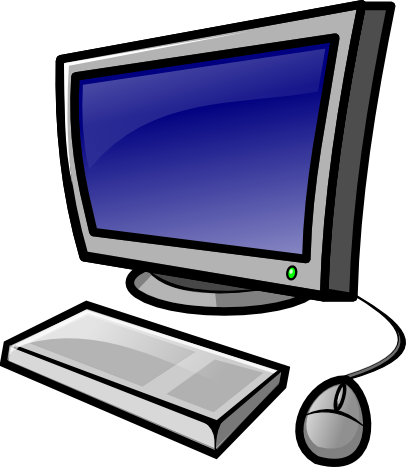 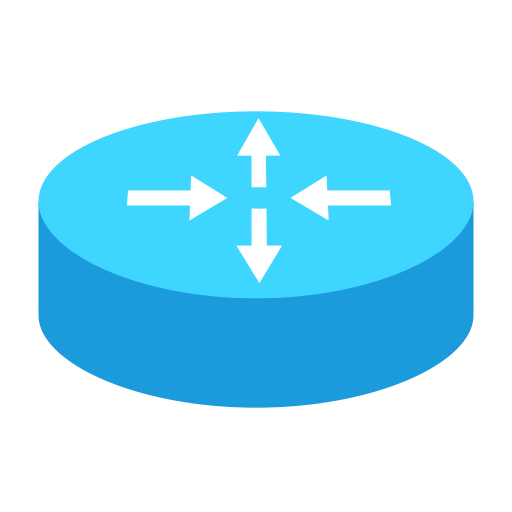 R1
R2
2
[Speaker Notes: Elaborate on what IP addresses reveal (website, who user is, geographic location, etc.)]
Deployment Challenges in Existing Solutions
IPSec Tunnels: encrypt entire packet
Computationally expensive
Network-Layer Anonymity Systems: nodes on path implement privacy-preserving protocol (e.g., Tor)
Require participation from (potentially adversarial) intermediate nodes 
Require participation from (probably uninformed) end-users 
We want a faster solution with fewer participants!
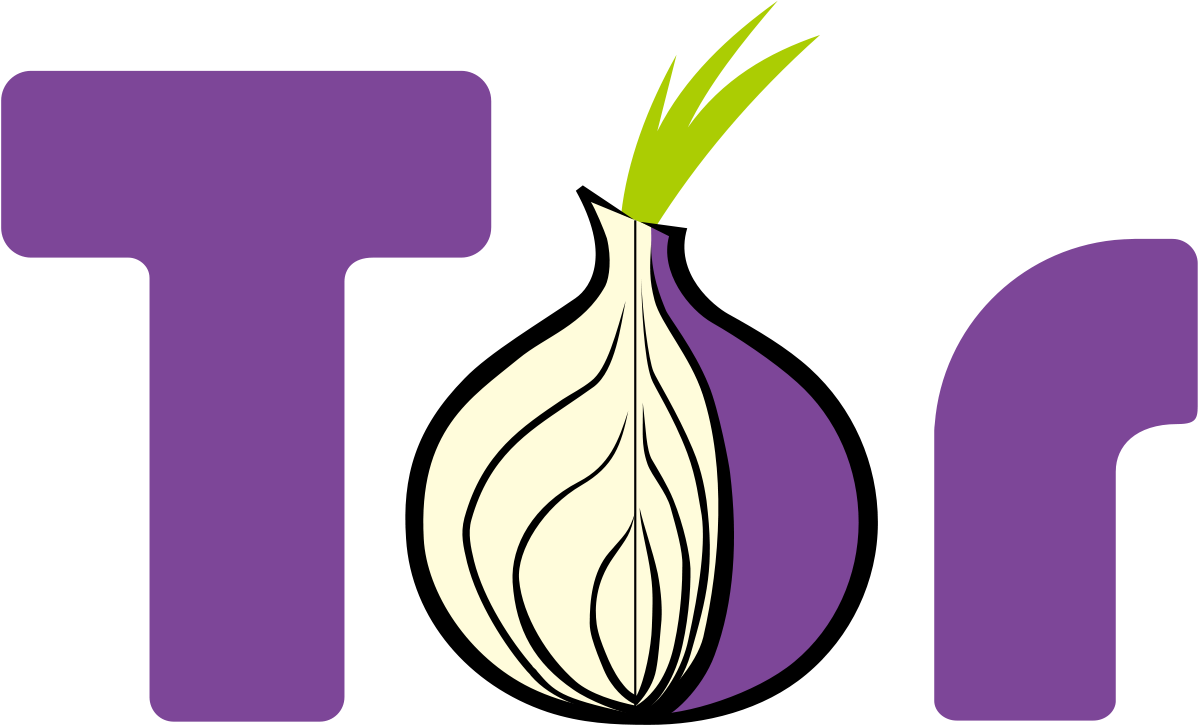 3
Recent Technologies and Trends
TLS use is widespread  payloads are encrypted
Programmable switches let us manipulate packets at switch hardware rates
Increasing ubiquity of IPv6 (with longer 128-bit IP addresses) in network core
4
SPINE Contributions
SPINE: practical solution to prevent an adversary along an end-to-end path from observing source and destination IP addresses.
Processing performed at switch hardware rates
No cooperation from intermediate autonomous systems 
No involvement from end users
Flow-packet “unlinkability”
5
Encrypting Relevant Header Fields
How do we prevent information leakage from IP addresses and TCP sequence/acknowledgment numbers?
Encryption!
Central Controller
SPINE Tables and Keys
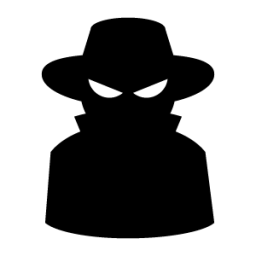 Trusted
Entity #1
Trusted
Entity #2
Untrusted
Entity
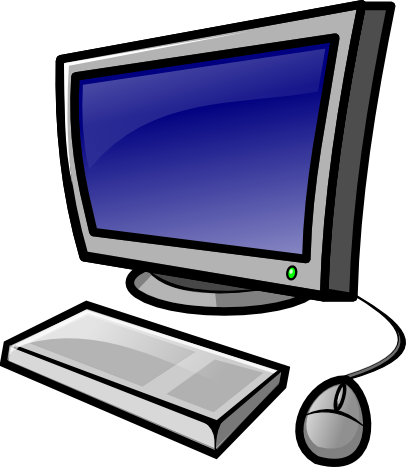 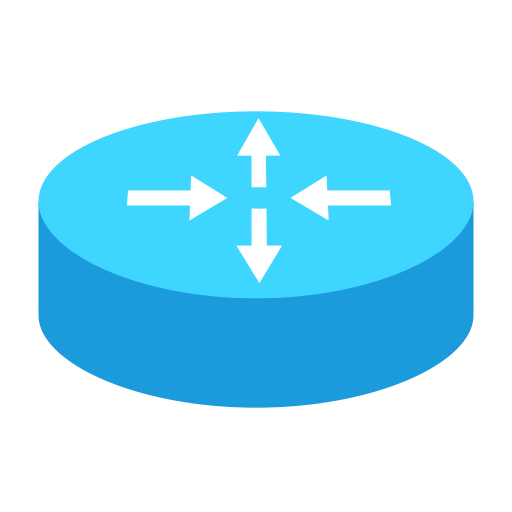 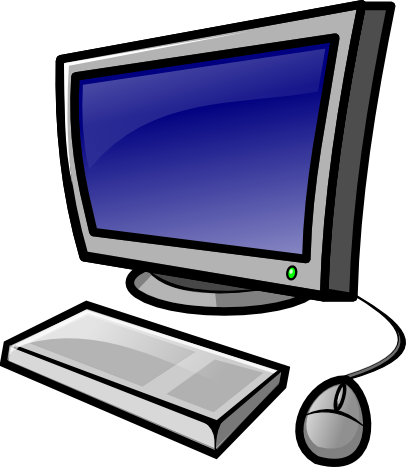 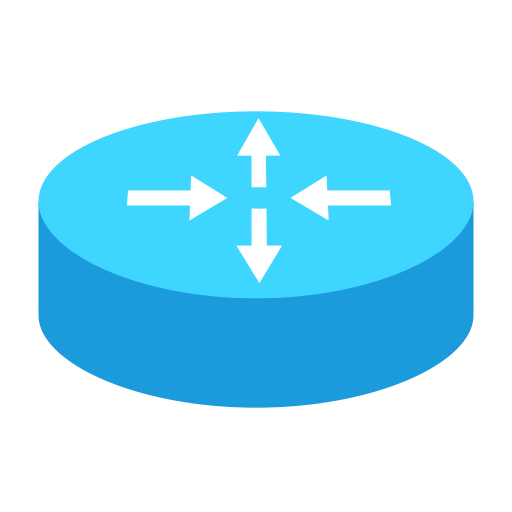 SPINE
SPINE
R1
R2
Original Traffic
SPINE (encrypted) Traffic
6
[Speaker Notes: - See where everything happens; show where keys are being installed from above (central controller)]
Efficient Cryptography on Header Fields
One-time pad encryption – requires only one XOR operation
Encrypt(ip, k) = ip ⊕ H(k, nonce)
ip: IP address (or TCP seq/ack no.)
k: secret key
nonce: public randomly-generated bit string
H: keyed hash function
Different nonce for each packet  flow-packet unlinkability
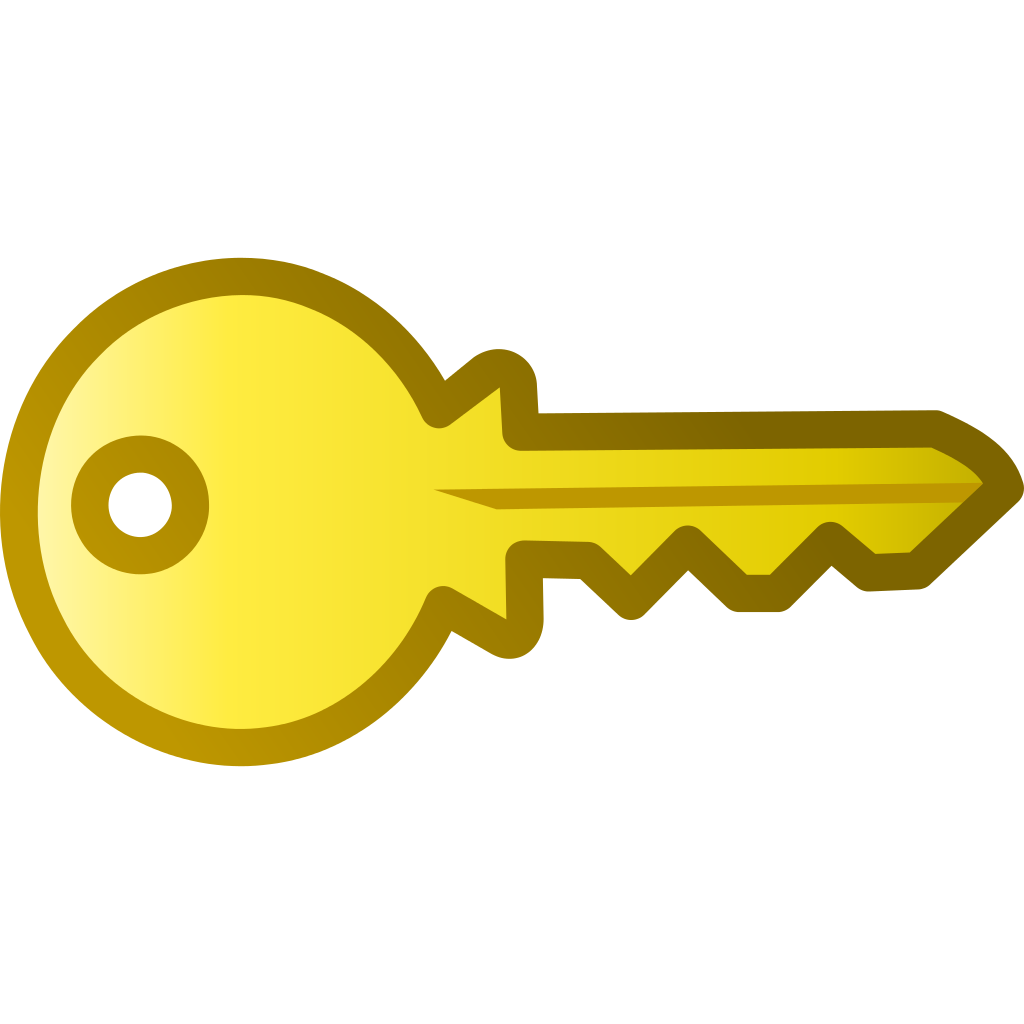 Nonce
Original IPv4 Address
Hash Function
One-Time Pad
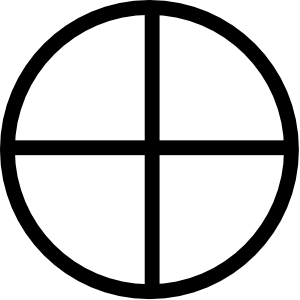 Encrypted IPv4 Address
7
Rotating Encryption Keys
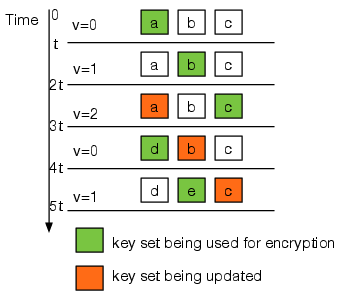 We want:
No repeated one-time pads
To thwart authorities who might demand packet decryption
Solution: rotate keys
To prevent inconsistency, we use version numbers and remember old keys for t seconds
8
Challenges with Encrypting IP Addresses
Sending encryption metadata with packet
Discerning which traffic is SPINE traffic
Ensuring successful routing
Solution: we need more space in the header  IPv6
9
SPINE Example
Decrypt and restore original IPv4 header
Encrypt and replace IPv4 header with IPv6 header
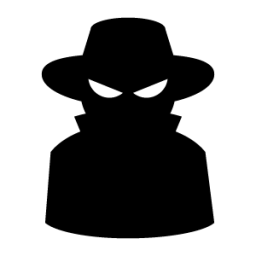 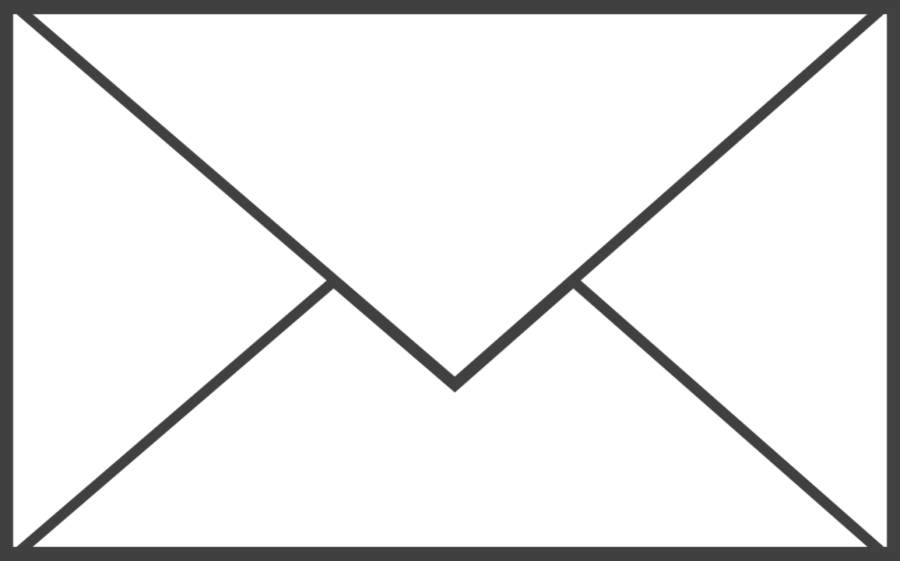 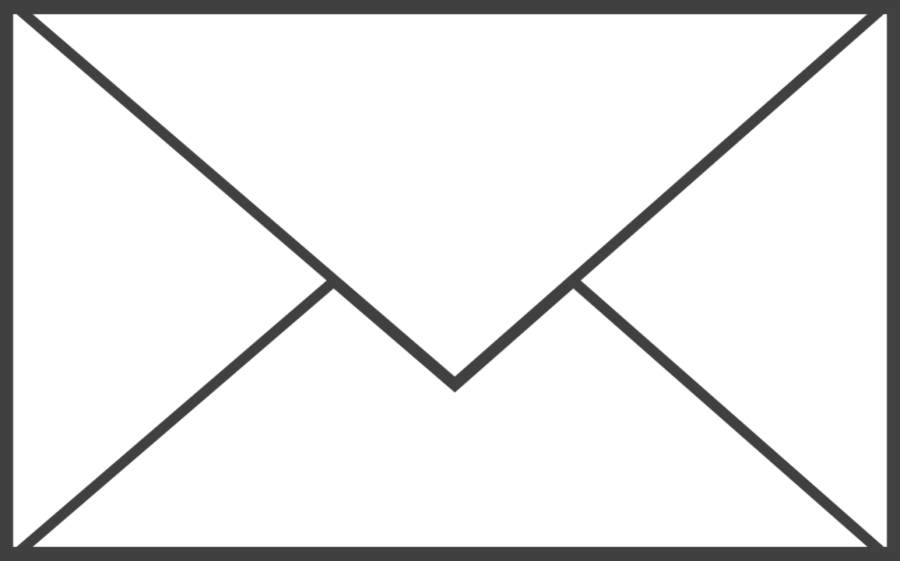 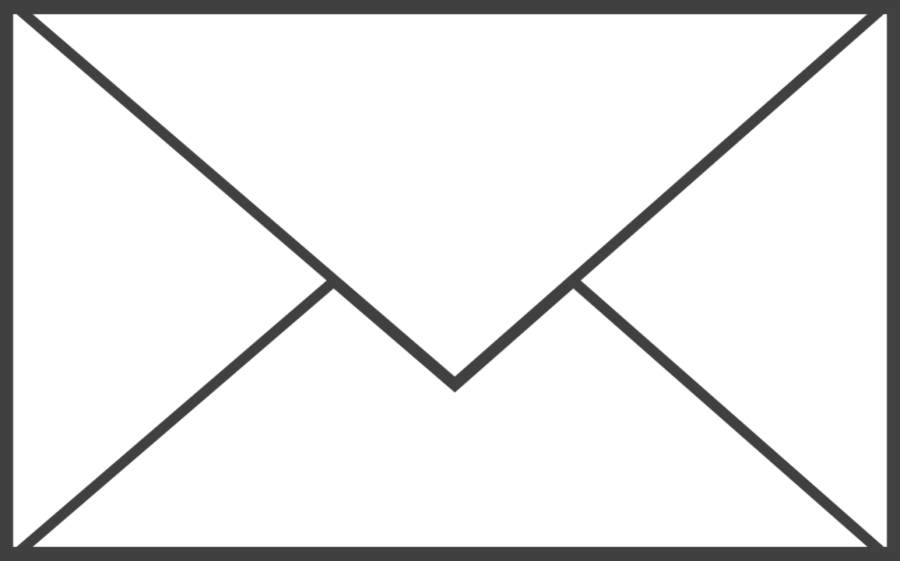 Trusted
Entity #1
Trusted
Entity #2
Untrusted
Entity
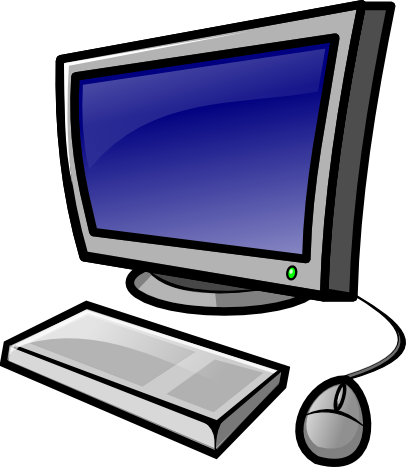 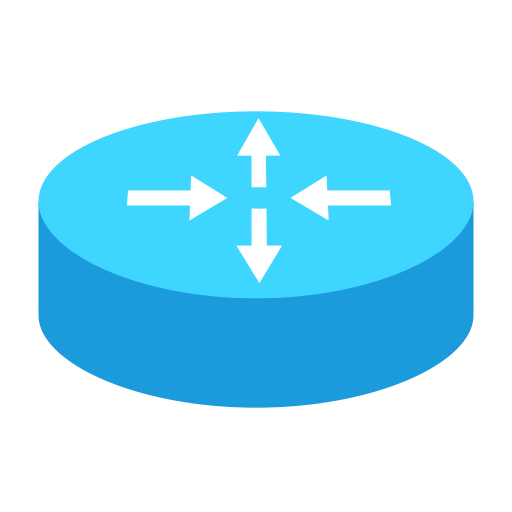 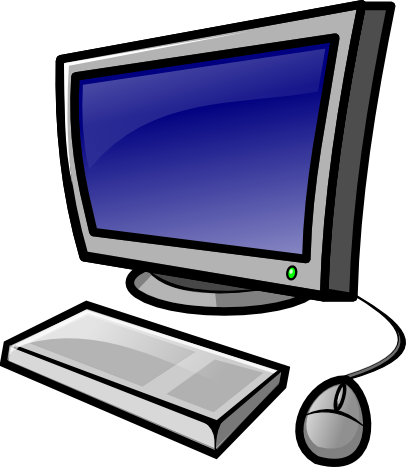 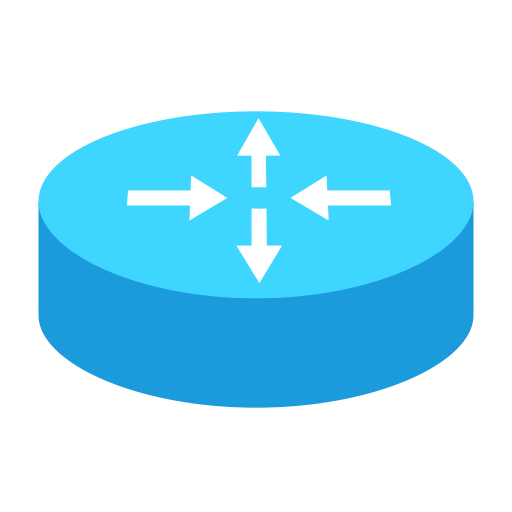 SPINE
SPINE
R1
R2
Host B
Host A
Original Traffic
SPINE (encrypted) Traffic
10
IPv4 to IPv6 Header Transformation
Most fields transferred directly
New IPv6 address
Encrypted IPv4 address
Encryption metadata
“Reserved IPv6 prefix” – owned and announced by receiving trusted entity but no services offered there
Reserved IPv6 Prefix
Version #
Nonce
Encrypted IPv4 Address
New IPv6 Address
11
P4 Implementation
Advent of high-speed programmable data planes  packet manipulation
P4 programs meant to run at line rates – “If it fits, it runs”
Limit on operations (e.g., one-time pad encryption)
P4 programs: series of match-action tables
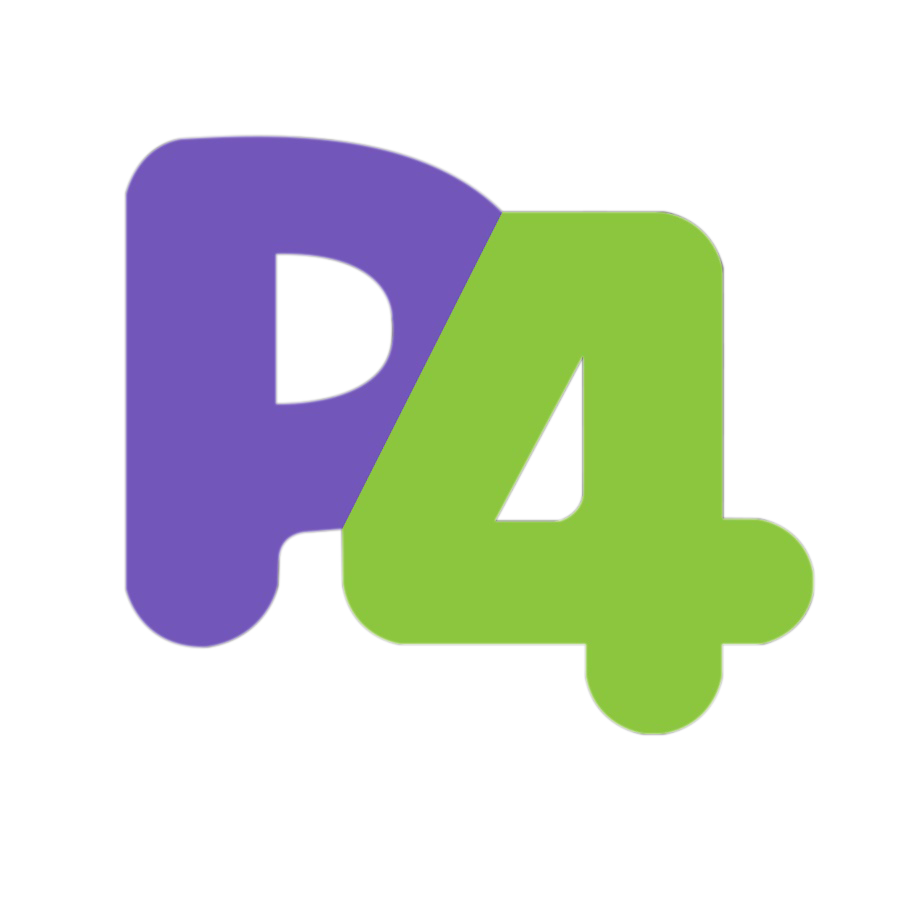 12
P4 Pipeline
Central Controller
SPINE Tables
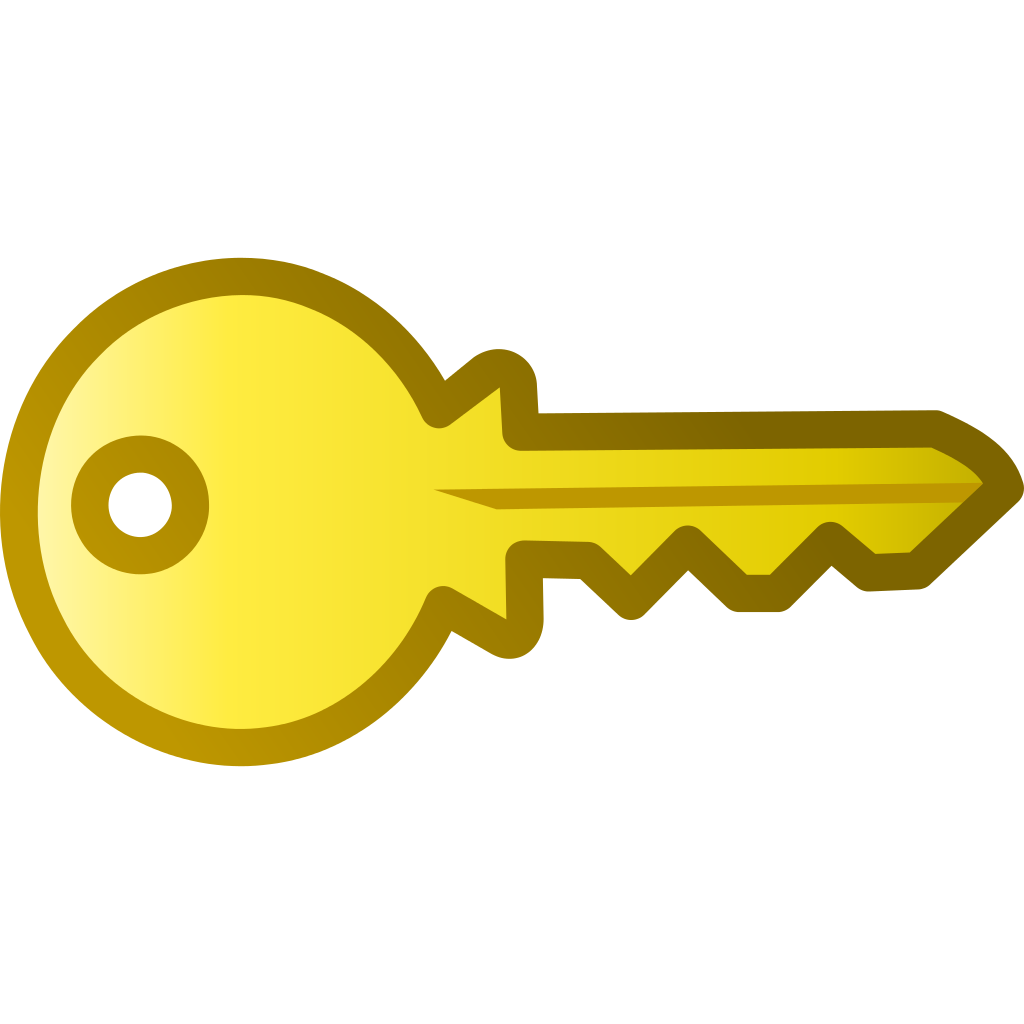 Routing Tables
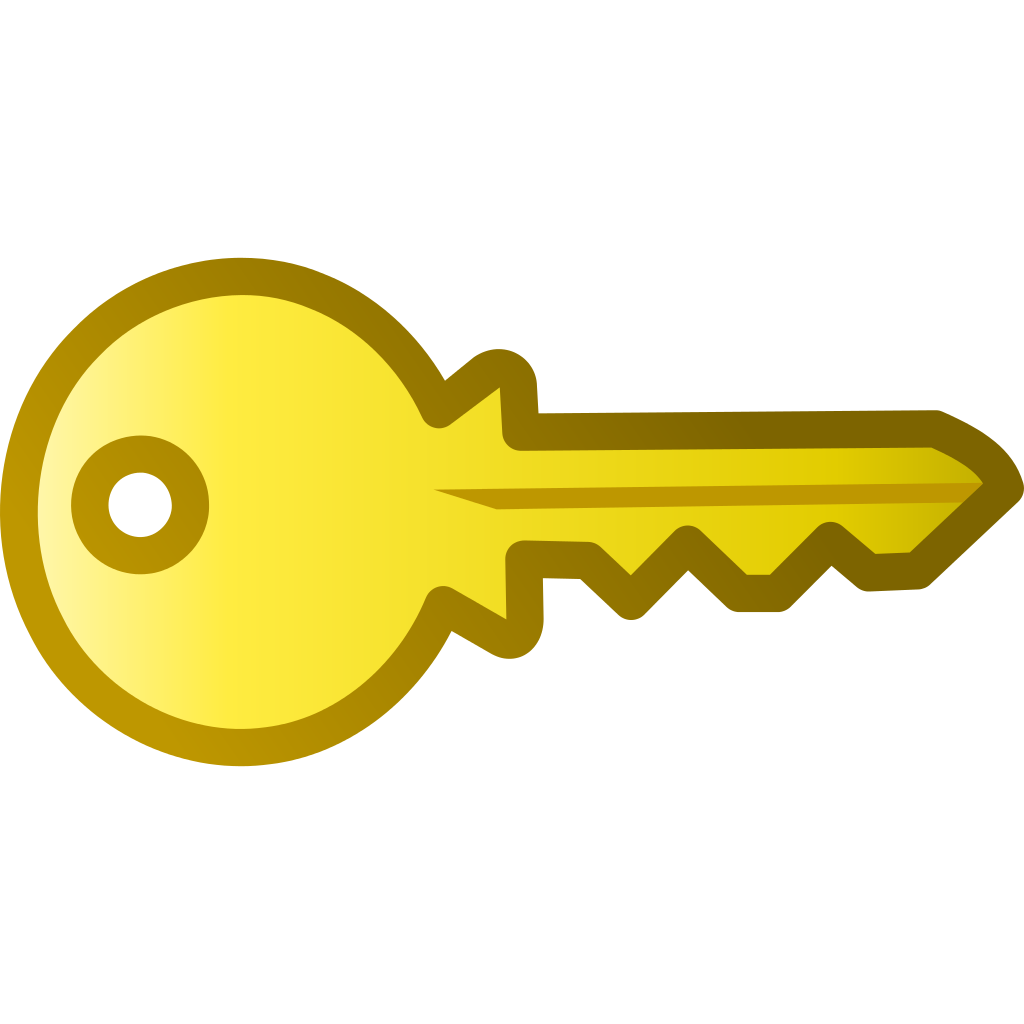 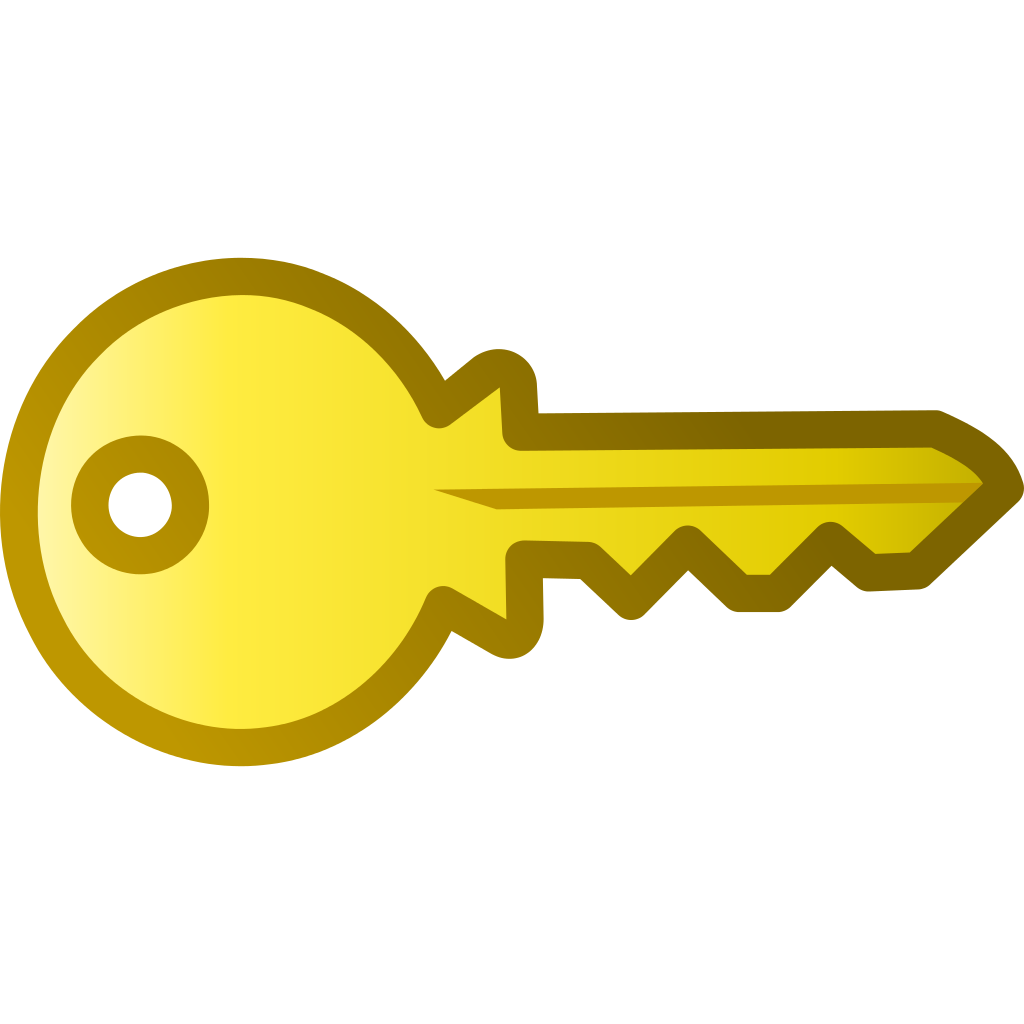 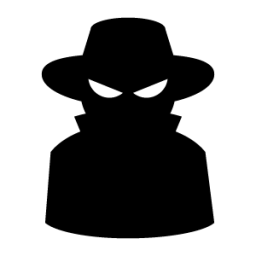 Trusted
Entity #2
Trusted
Entity #1
Untrusted
Entity
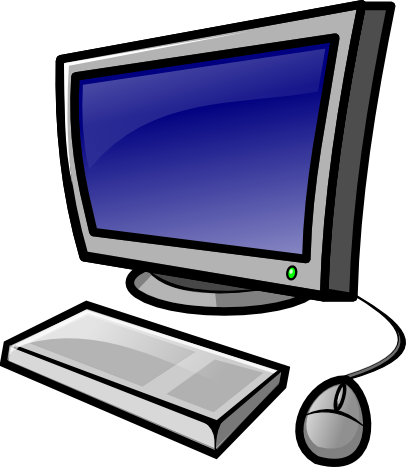 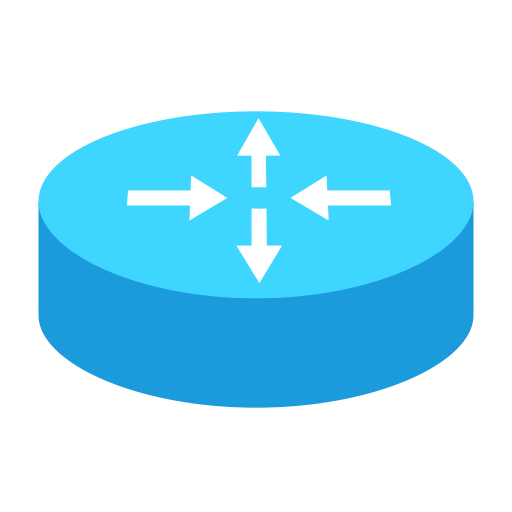 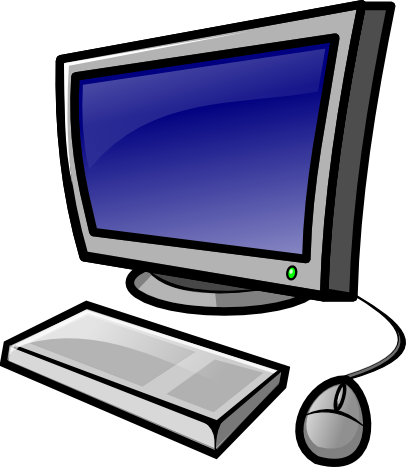 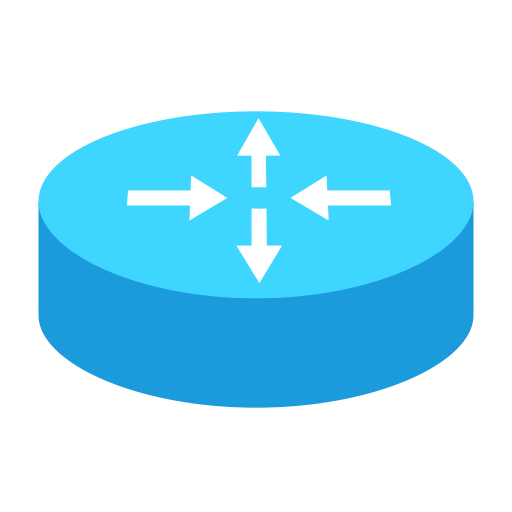 SPINE
SPINE
R1
R2
Check IPv4 Dst Addr  Encrypt if necessary
Deparse headers
Parse headers
Check IPv6 Dst Addr  Decrypt if necessary
Set forwarding port
SPINE Program
13
P4 Prototype and Resource Requirements
Nonce generation: P4 random() function
Hash function: SipHash
Pseudorandom function
Fast on short inputs
Central controller that controls keys and versions
Resource Requirements: ~140 KB
Ran simulations on Mininet software simulator
Working on running SPINE on Barefoot Tofino switches
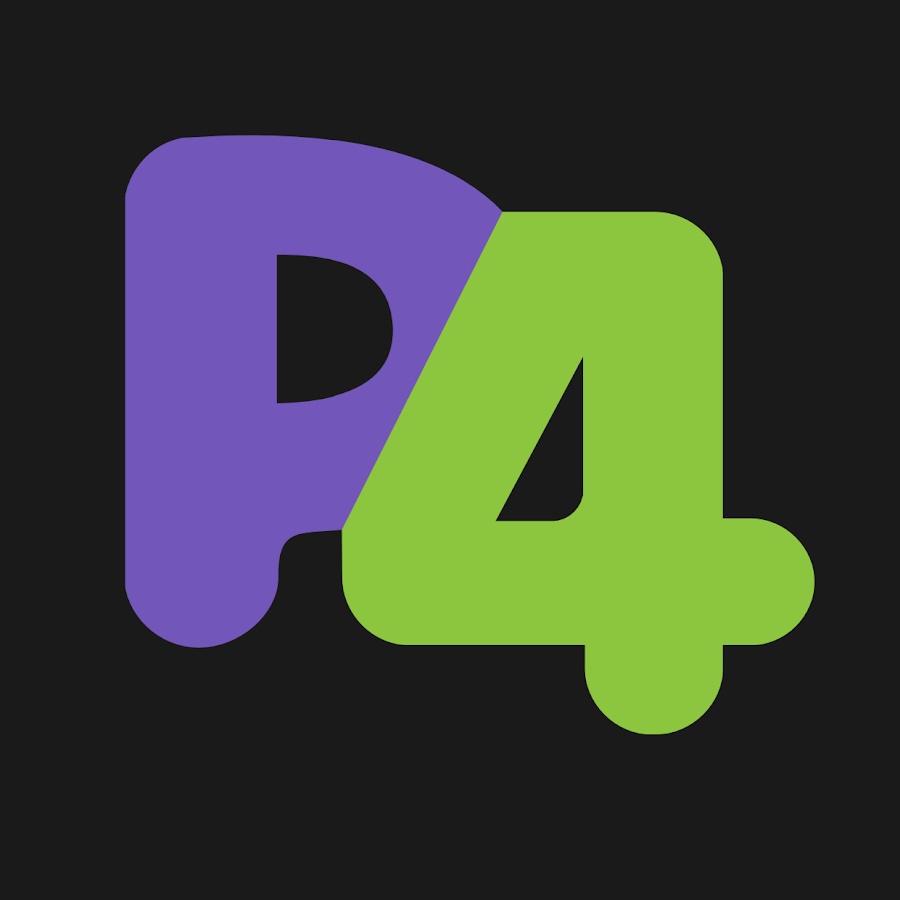 14
[Speaker Notes: Quantify overhead from adding IPv6 header 
20 bytes in IPv4 header
40 bytes in IPv6 header
20 bytes of overhead in header
Jumbo frames in core of internet]
Conclusion
Header fields can leak information to intermediate networks
Developed SPINE to combat this threat
No cooperation from intermediate autonomous systems 
No involvement from end users
Uses efficient encryption and implementable in P4
Using IPv6 bits for encryption purposes
Github repo: https://github.com/SPINE-P4/spine-code
Thank you for your time!
15
[Speaker Notes: How often do you cycle keys? use packets/second in core to calculate]
Why do we need SipHash?
SipHash is a pseudorandom function
PRF f and key k
Given x, f(k, x), and y, an attacker cannot guess f(k, y)
One-time pad encryption: E(ip) = ip ⊕ p, where p = f(k, nonce) 
ip ⊕ E(ip) = p
Attacker can send packet with IP address ip, observe E(ip), and recover p
If f is not a PRF, then p can leak information about k
16